Koło Sokolników „Ćwik”
Ośrodek Rehabilitacji 
Ptaków Drapieżnych
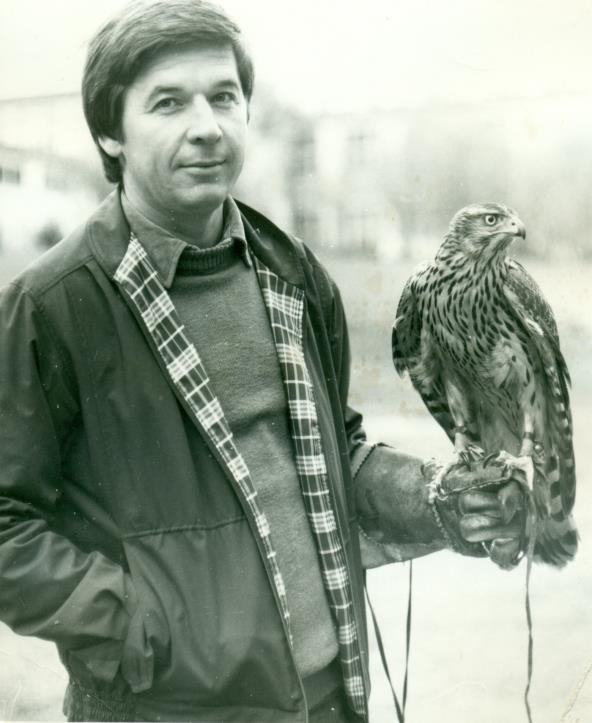 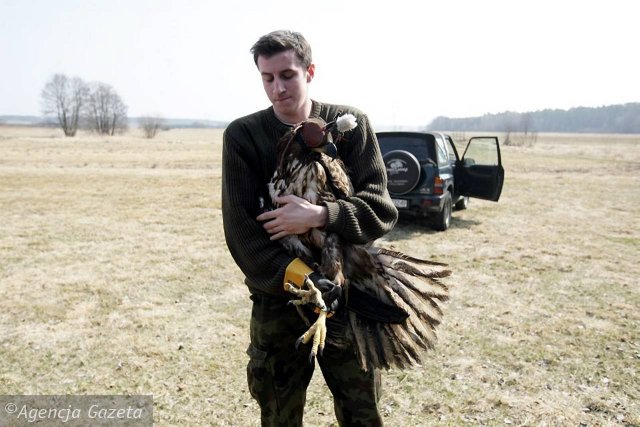 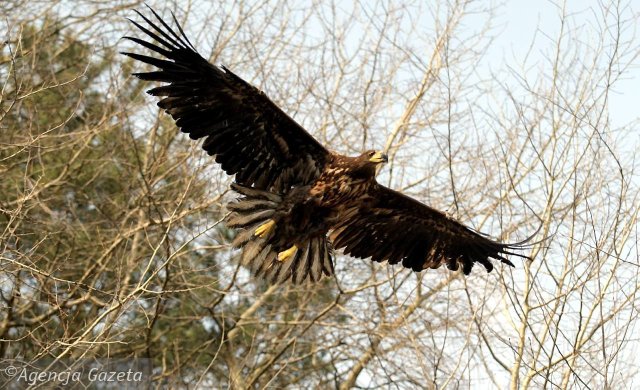 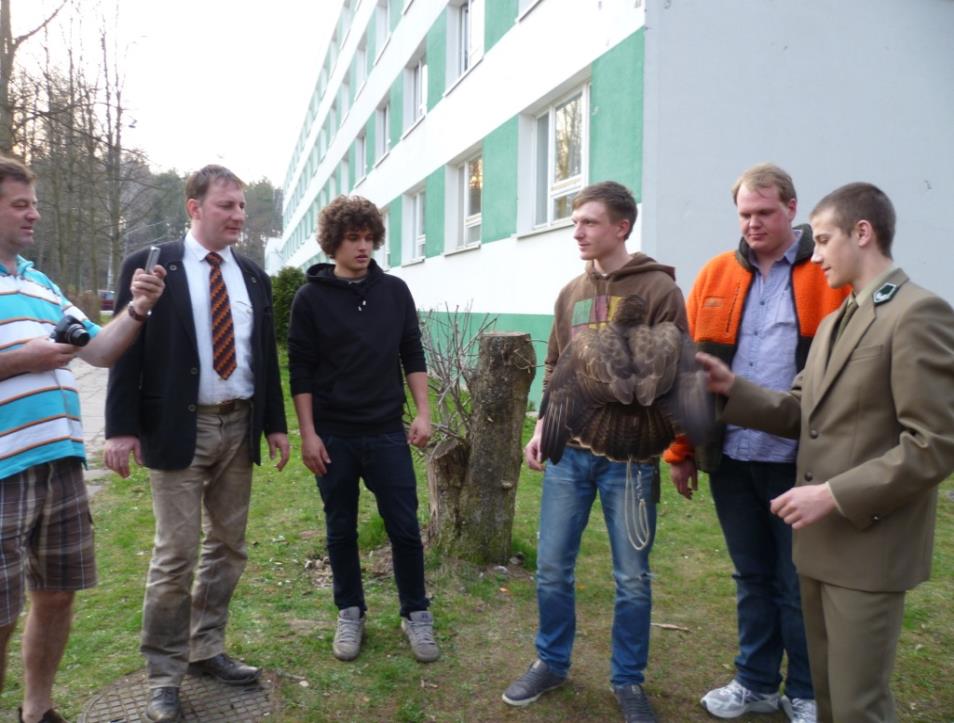 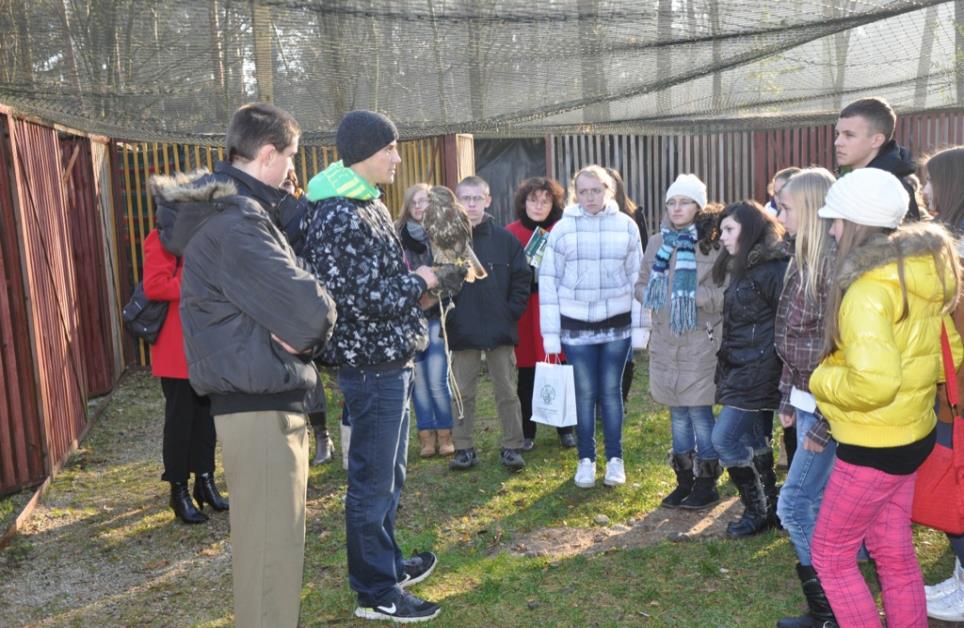 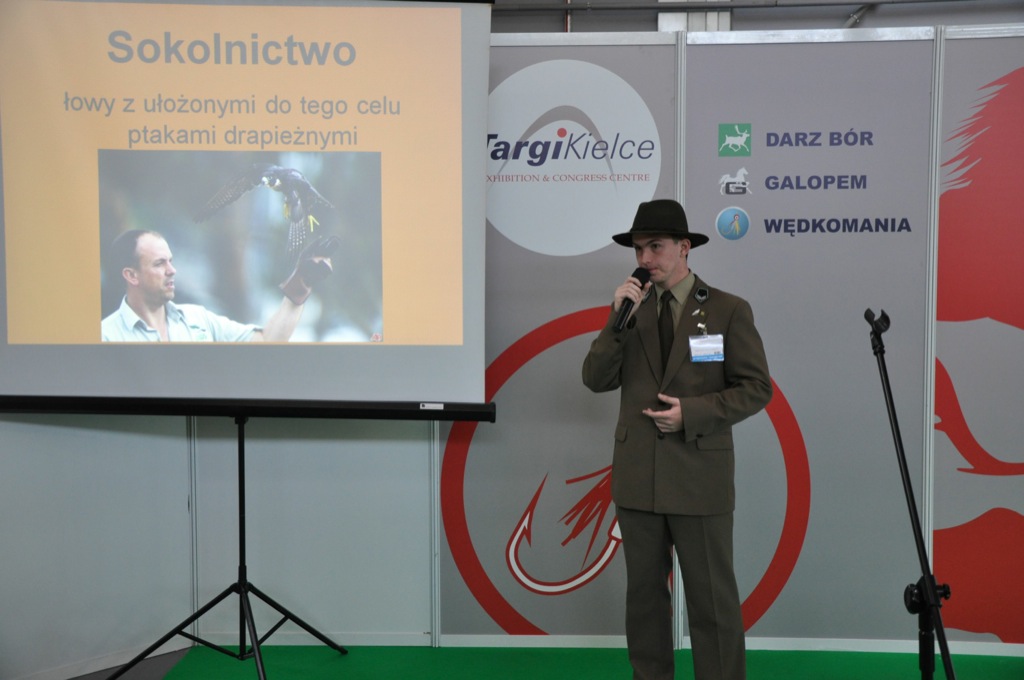 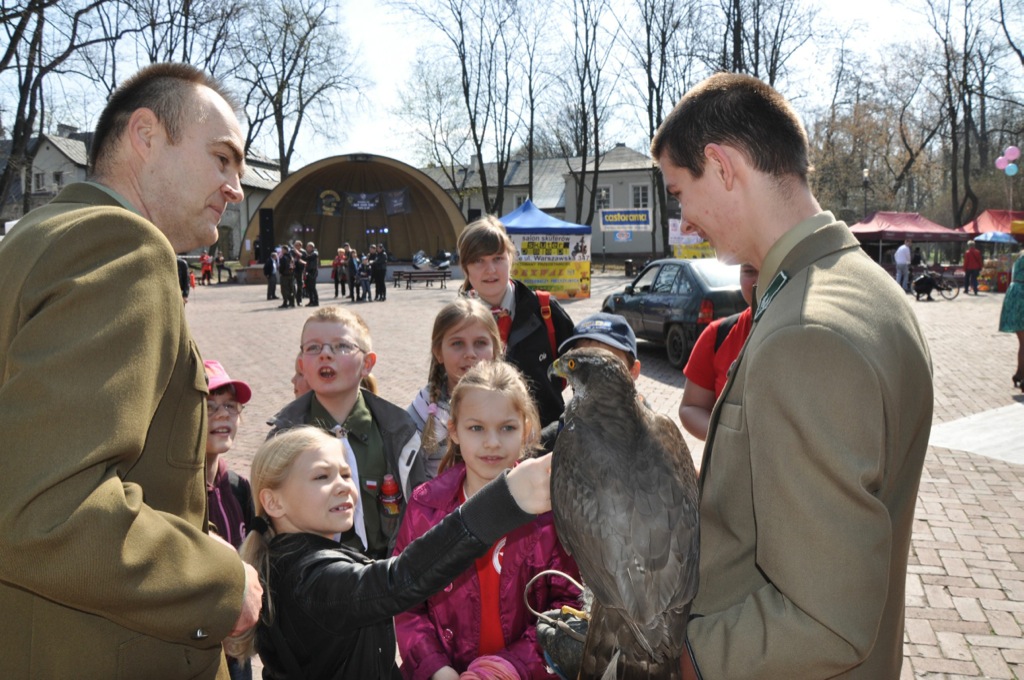 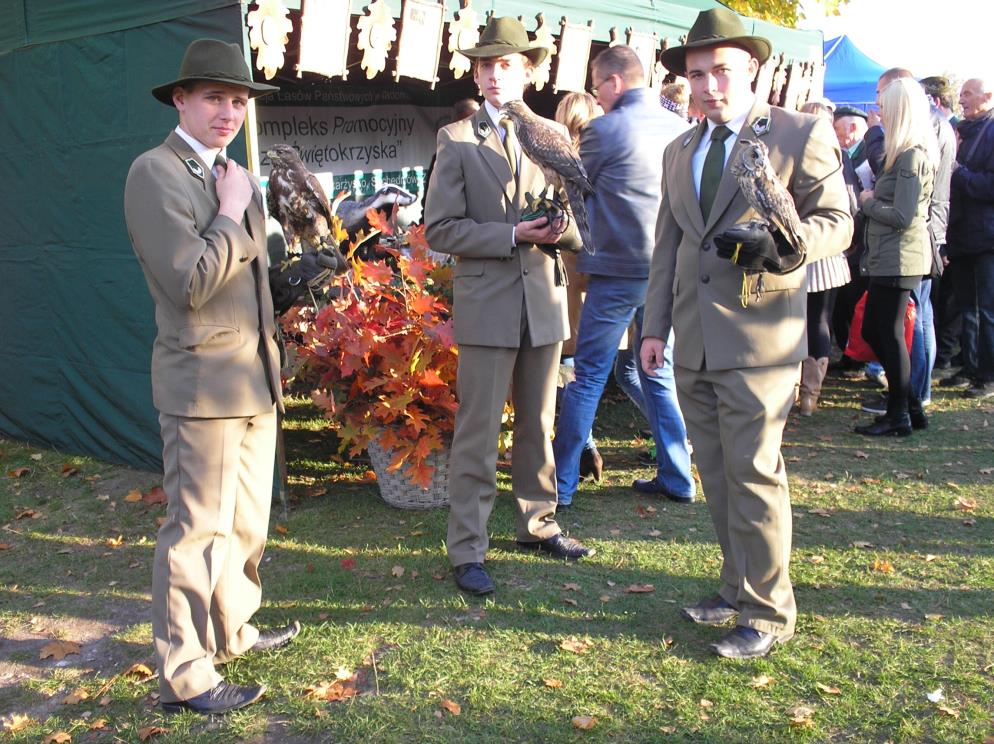